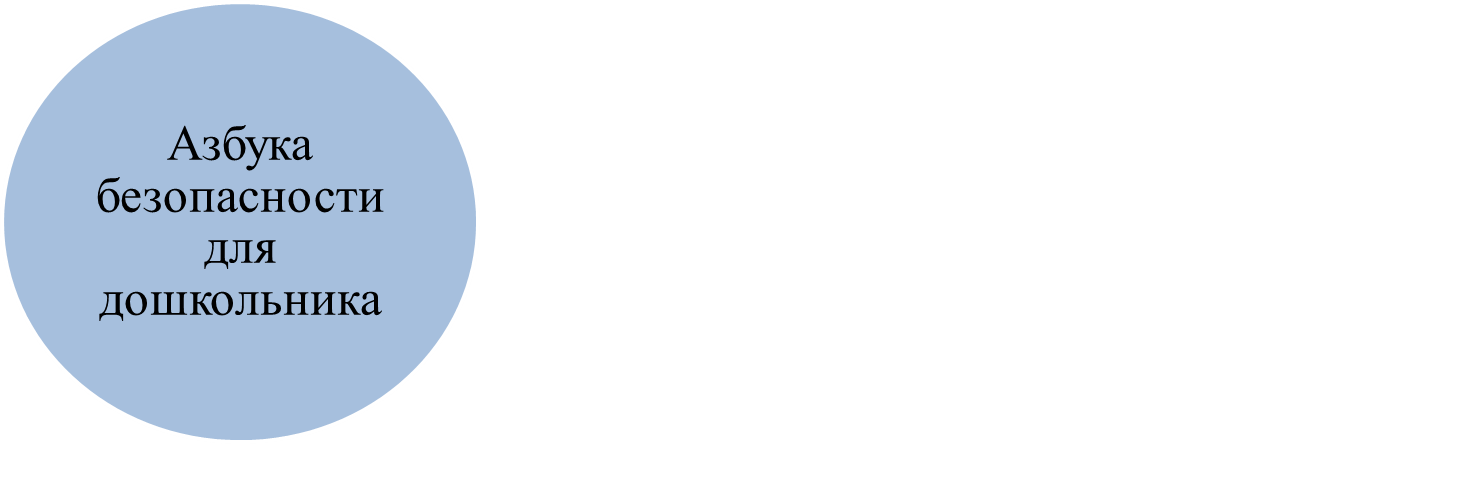 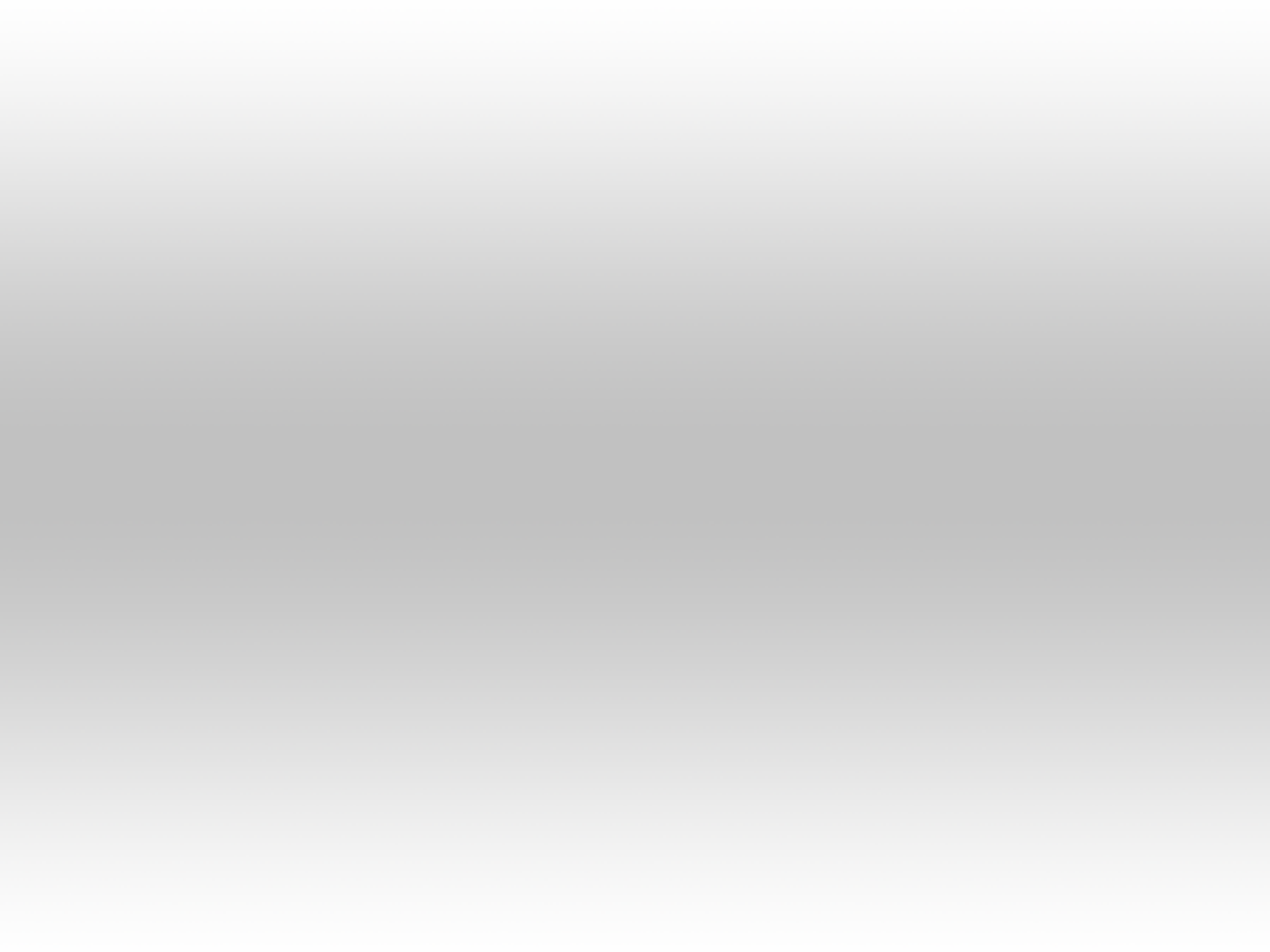 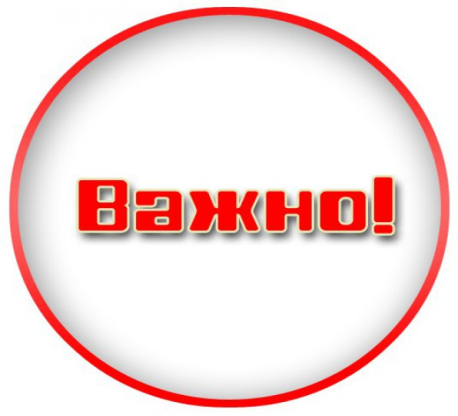 Воспитывать и обучать детей на занятиях и в свободной деятельности в ДОУ; закреплять полученное в ДОУ в  обязательном порядке дома.
Создавать проблемные и игровые ситуации, учить безопасному выходу из проблемных ситуаций.
Формировать соответствующую развивающую предметно-игровую среду не только в ДОУ,  но и дома.
Обучая детей правилам безопасности, взрослому быть примером.
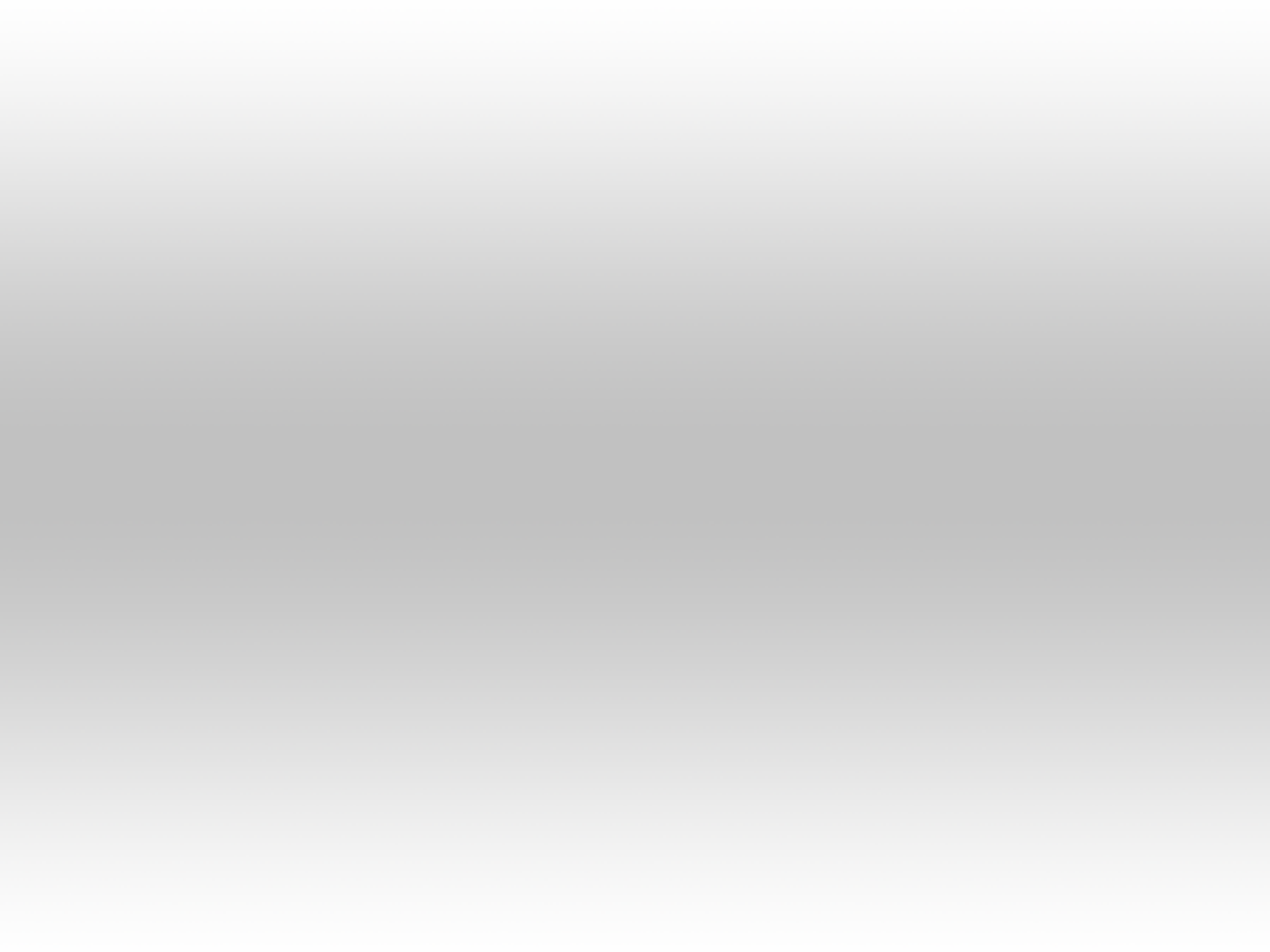 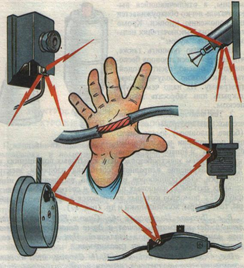 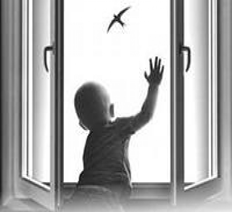 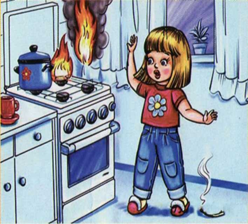 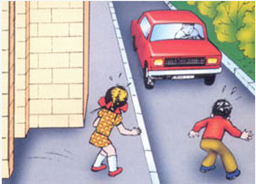 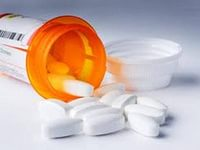 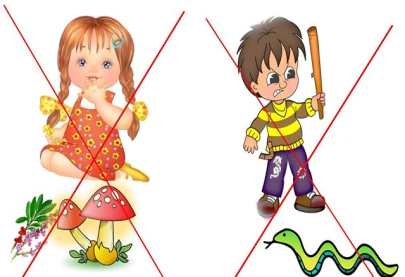 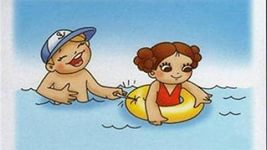 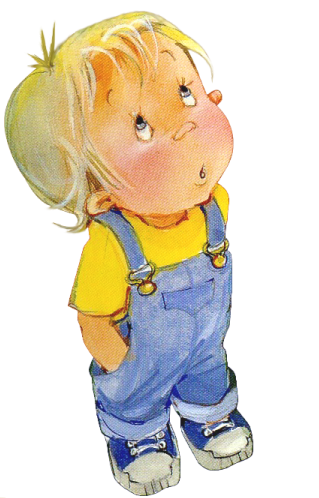 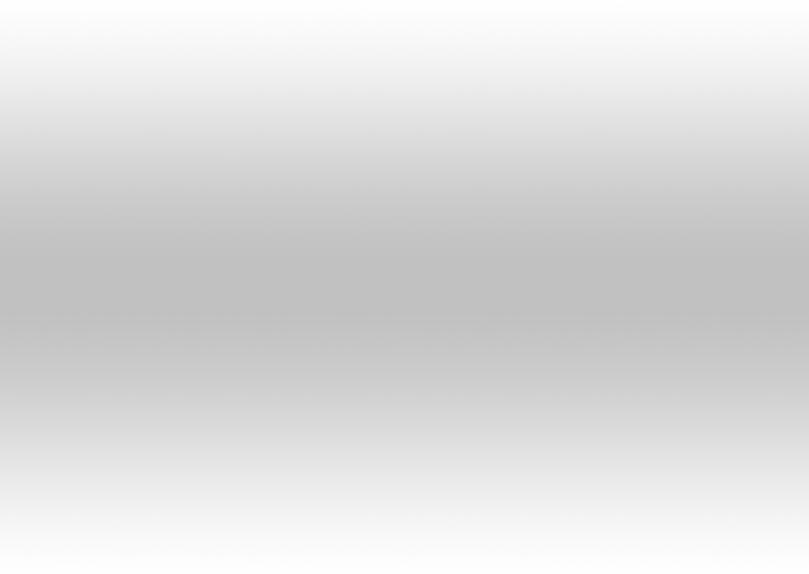 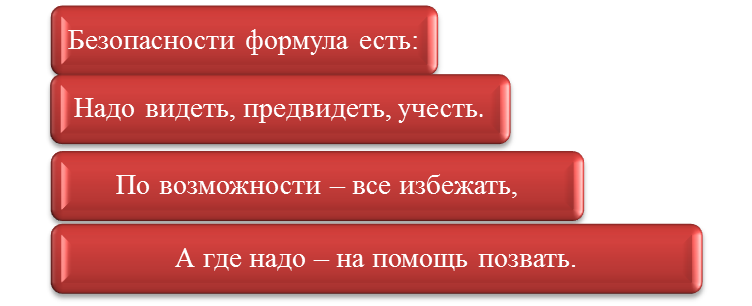 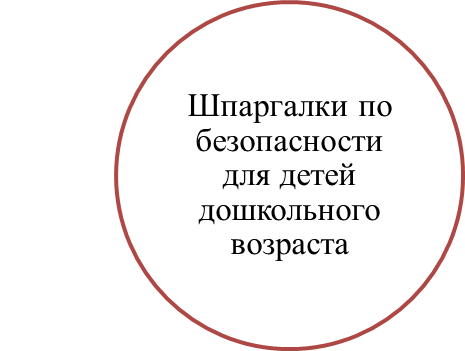 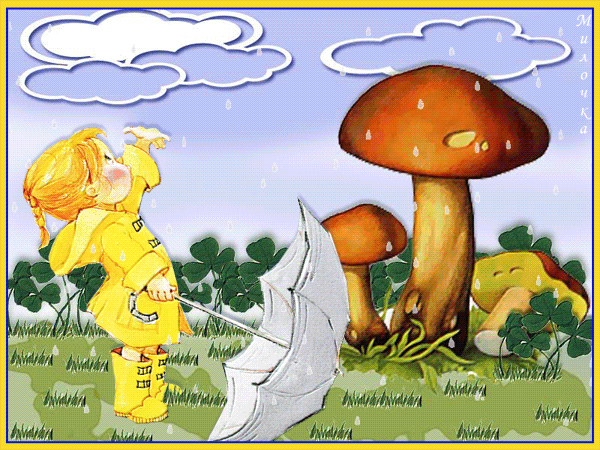 Безопасность на природе
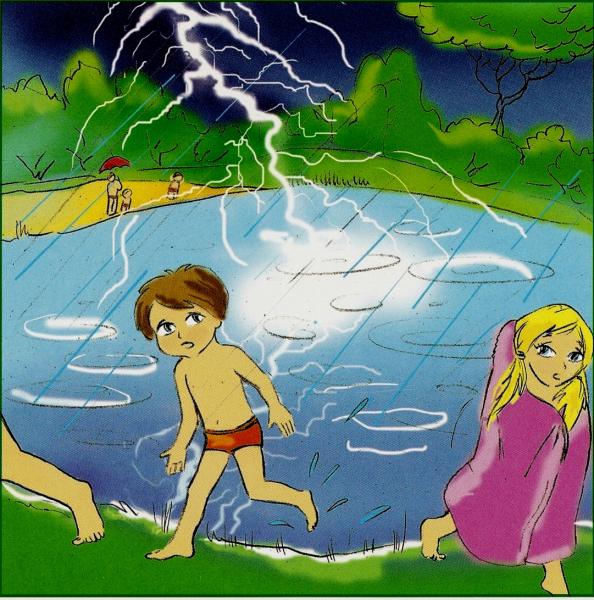 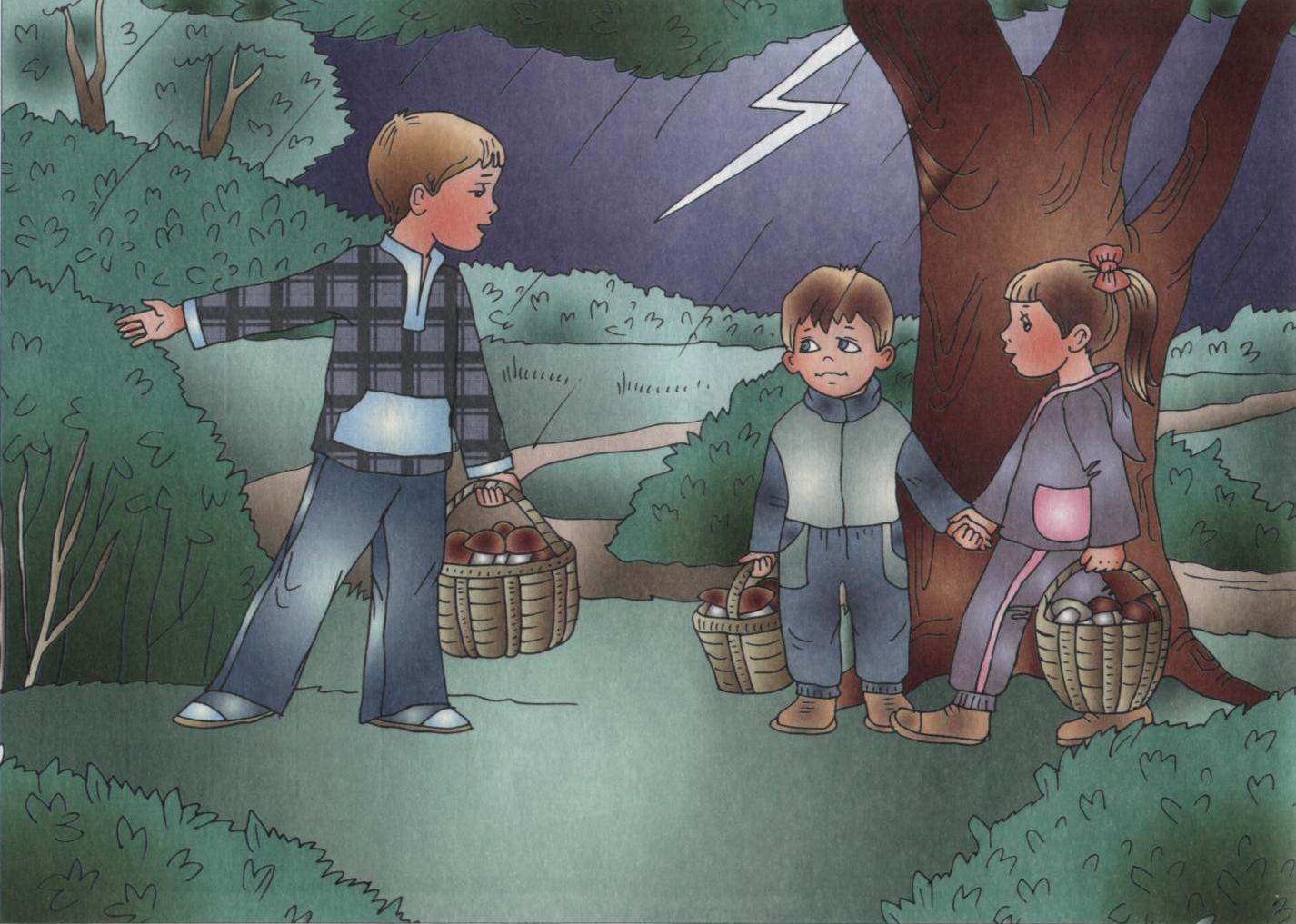 Самые опасные явления в природе – удары молний, град. Разряды молнии бывают во время грозы. Поэтому во время грозы:      
лучше находиться в помещении, но закрыть окна и двери и не допускать сквозняков, так как молния обычно проходит в землю по поверхности здания и может приникнуть в открытое окна в помещении;  
не прятаться под  деревьями; 
не находиться у воды.
Еще одним явлением природы является дождь. И дождливая погода сопряжена со многими неприятностями. Поэтому, чтобы не промокнуть и не заболеть не  надо гулять в дождь. Во время дождя с порывистым ветром можно получить и травму, так как  ветер ломает  деревья  и разбрасывает в разные стороны.
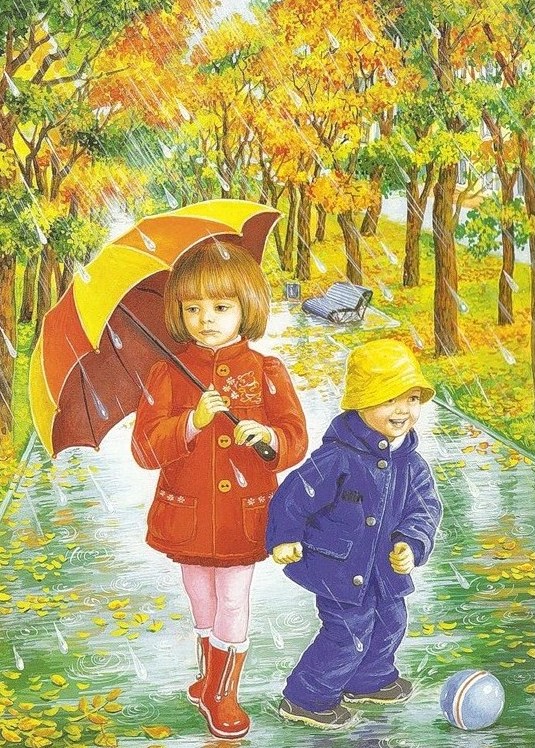 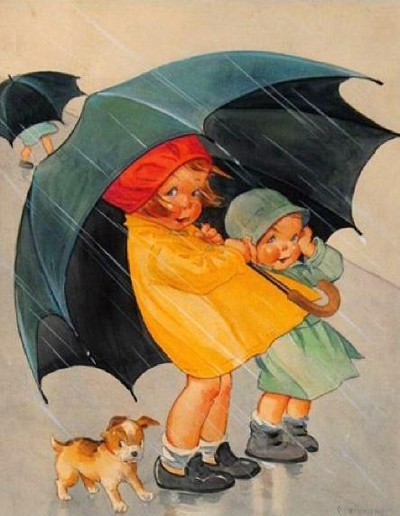 Природа красива в любое время  года. Осенней порой разноцветье листьев, много грибов. Но находиться в лесу и собирать грибы только со взрослыми. В лесу легко заблудиться и можно набрать ядовитых грибов.                ВОТ ТАКИХ!
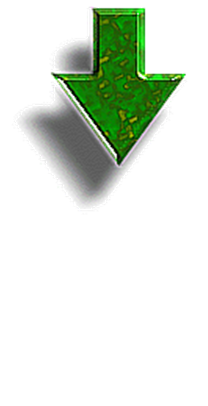 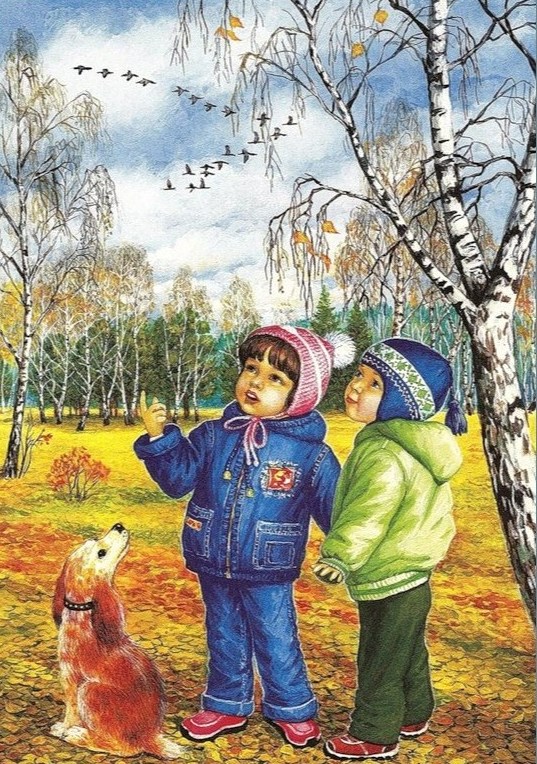 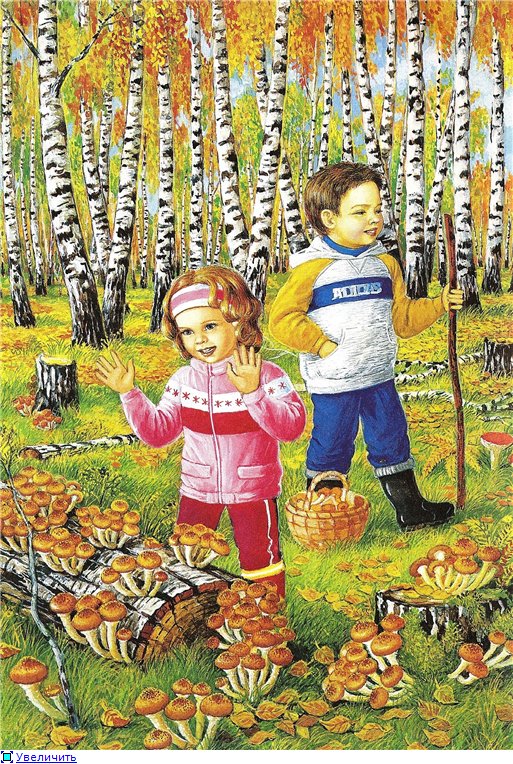 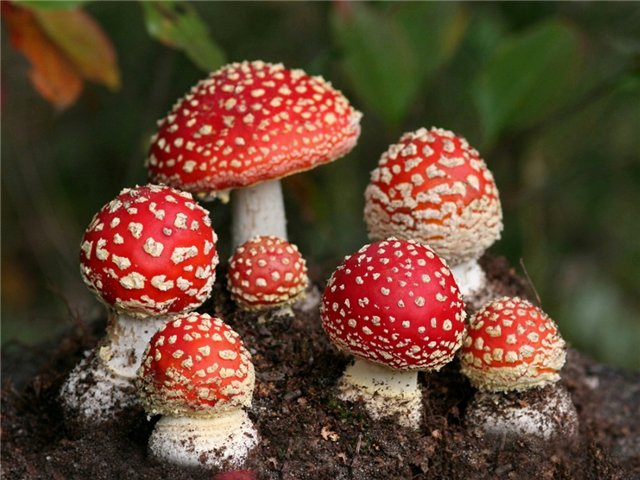 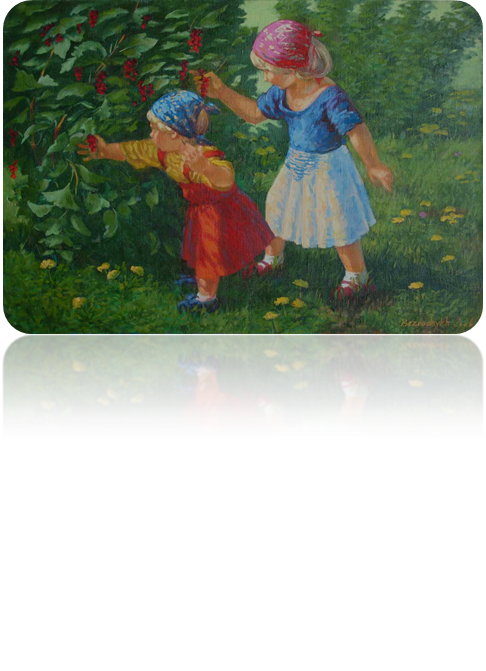 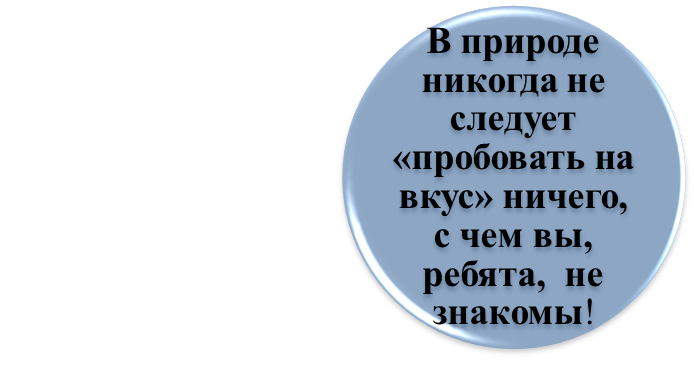 А летом , ребята, столько всяких ягод! Но если увидишь красивое незнакомое растение с яркими плодами, не спеши его срывать: оно может быть ядовито.
· Также нельзя жевать первую попавшуюся травинку.
· А придя с прогулки из леса, парка, обязательно вымой руки.
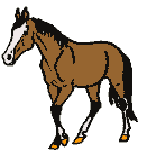 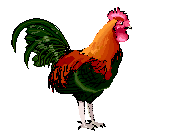 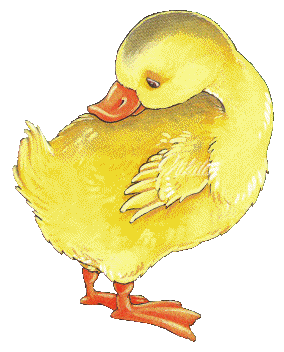 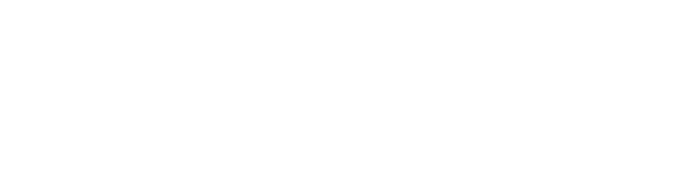 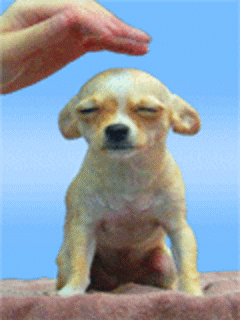 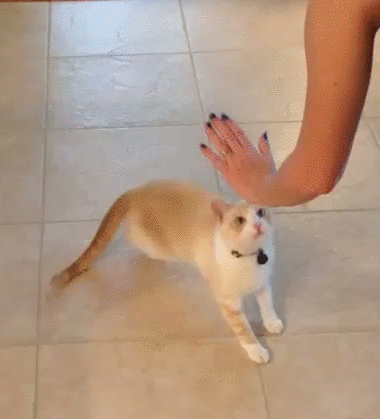 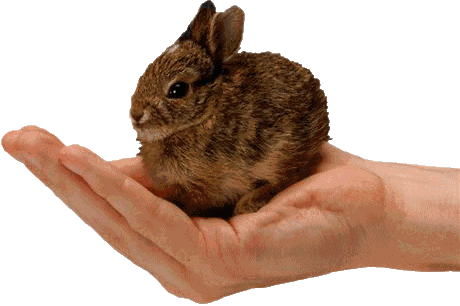 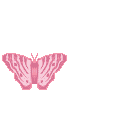 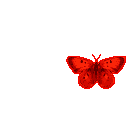 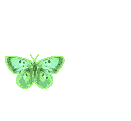 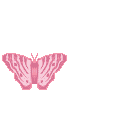 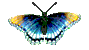 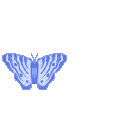 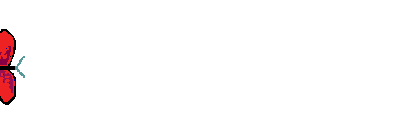 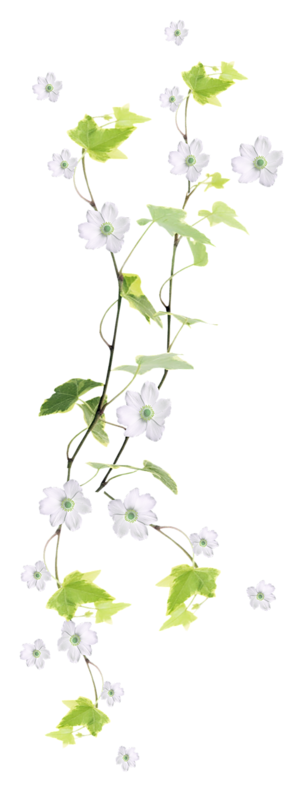 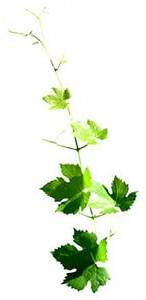 Массовое нападение комаров на человека может вызвать тяжелое отравление, и даже смерть. Поэтому от комаров надо защищаться, используя мази, отпугивающие насекомых.
Встретив на пути муравья, не трогайте его. Не будешь им мешать, они тебя не укусят.
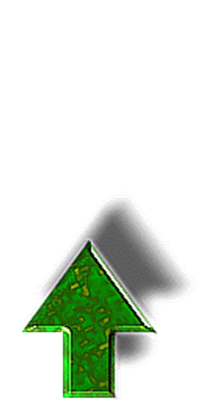 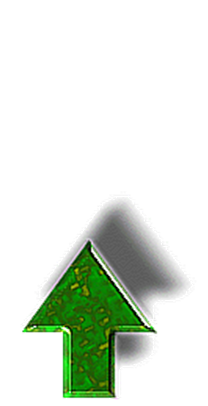 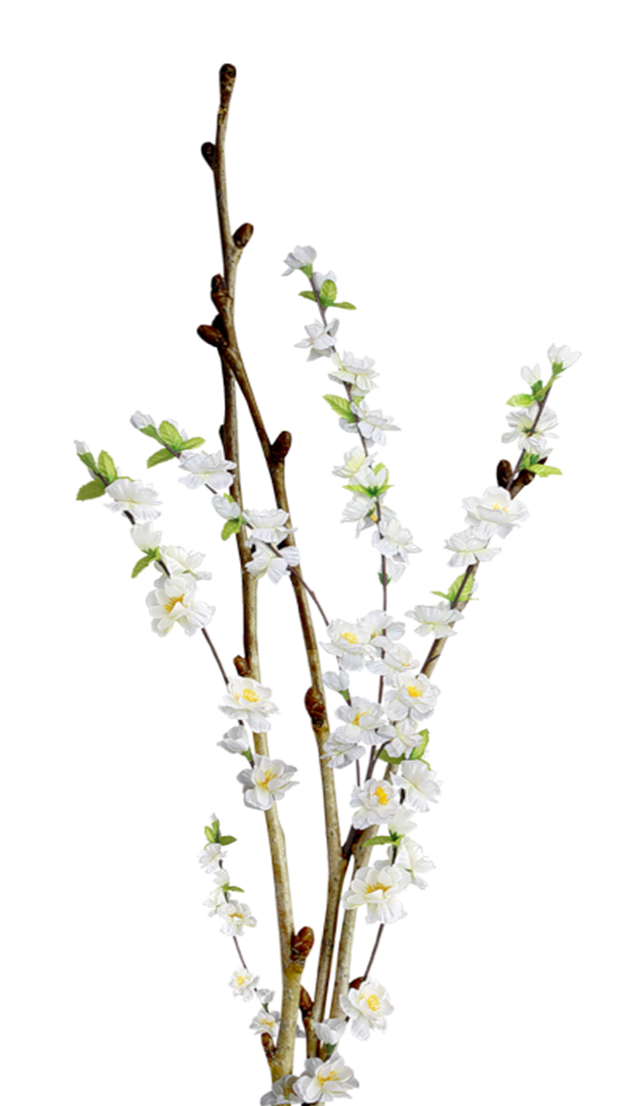 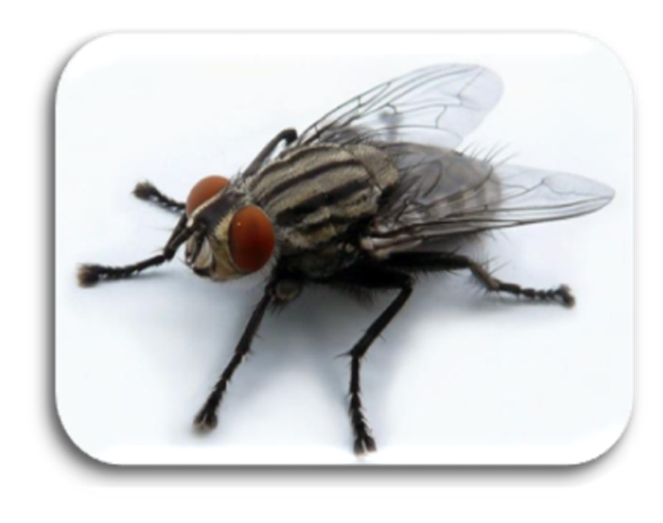 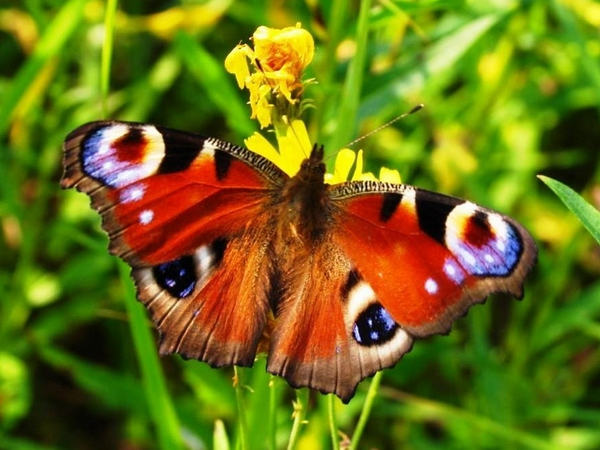 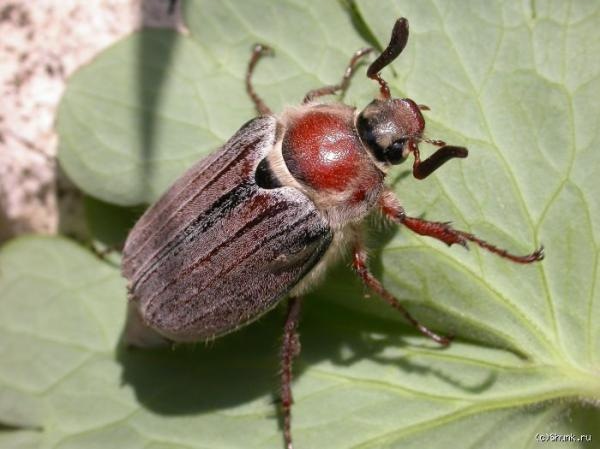 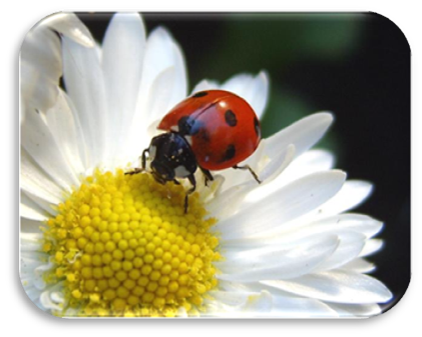 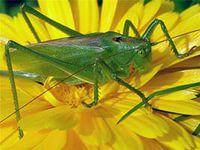 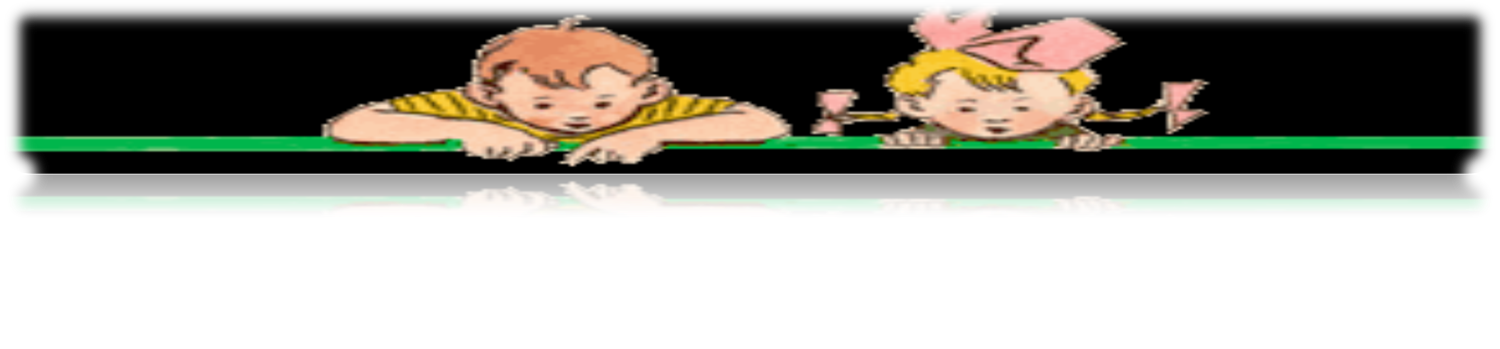 Пожарная безопасность
Спички и дети несовместимы,Спички и дети – это беда. Надо помнить детям об этом, Не брать их в руки никогда
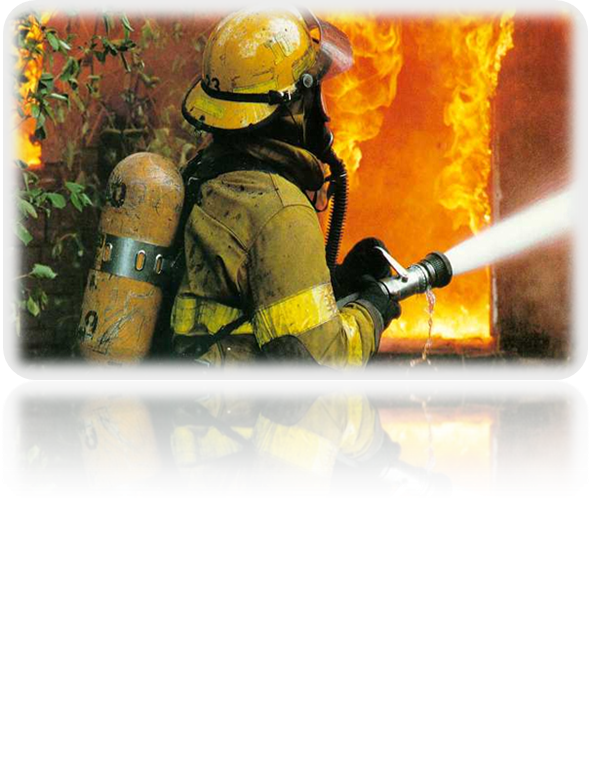 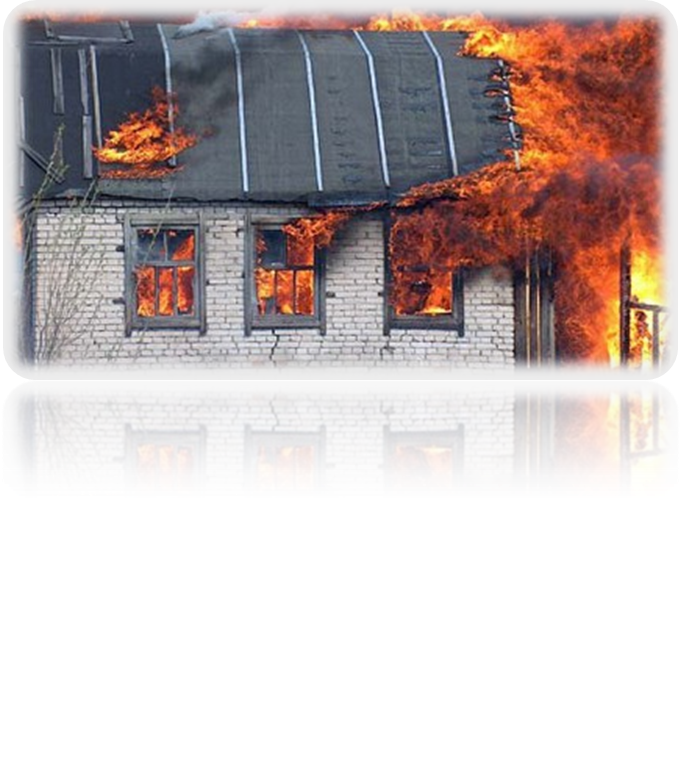 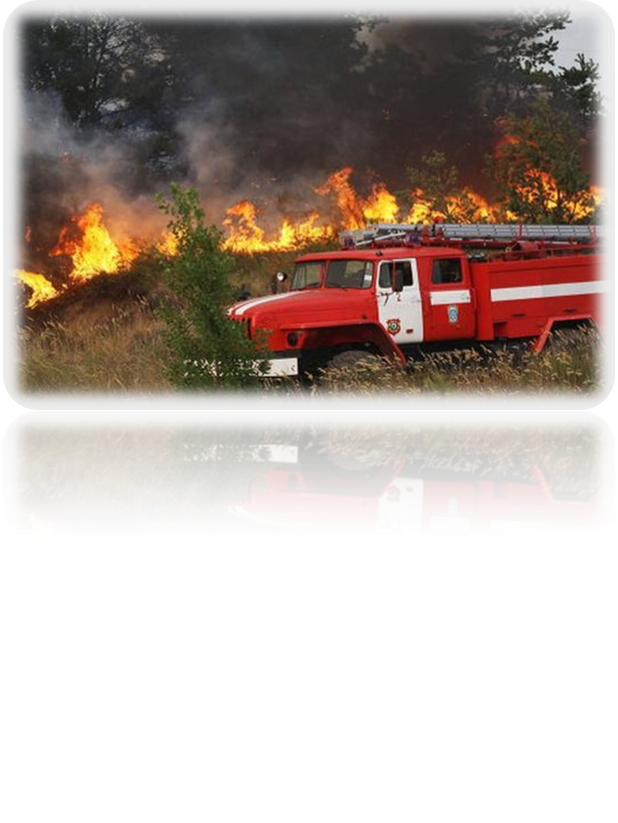 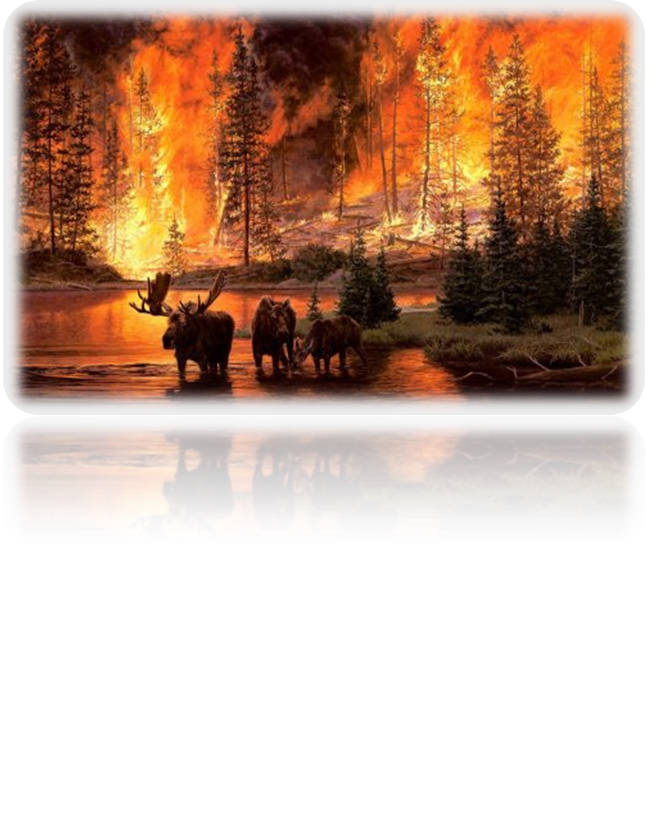 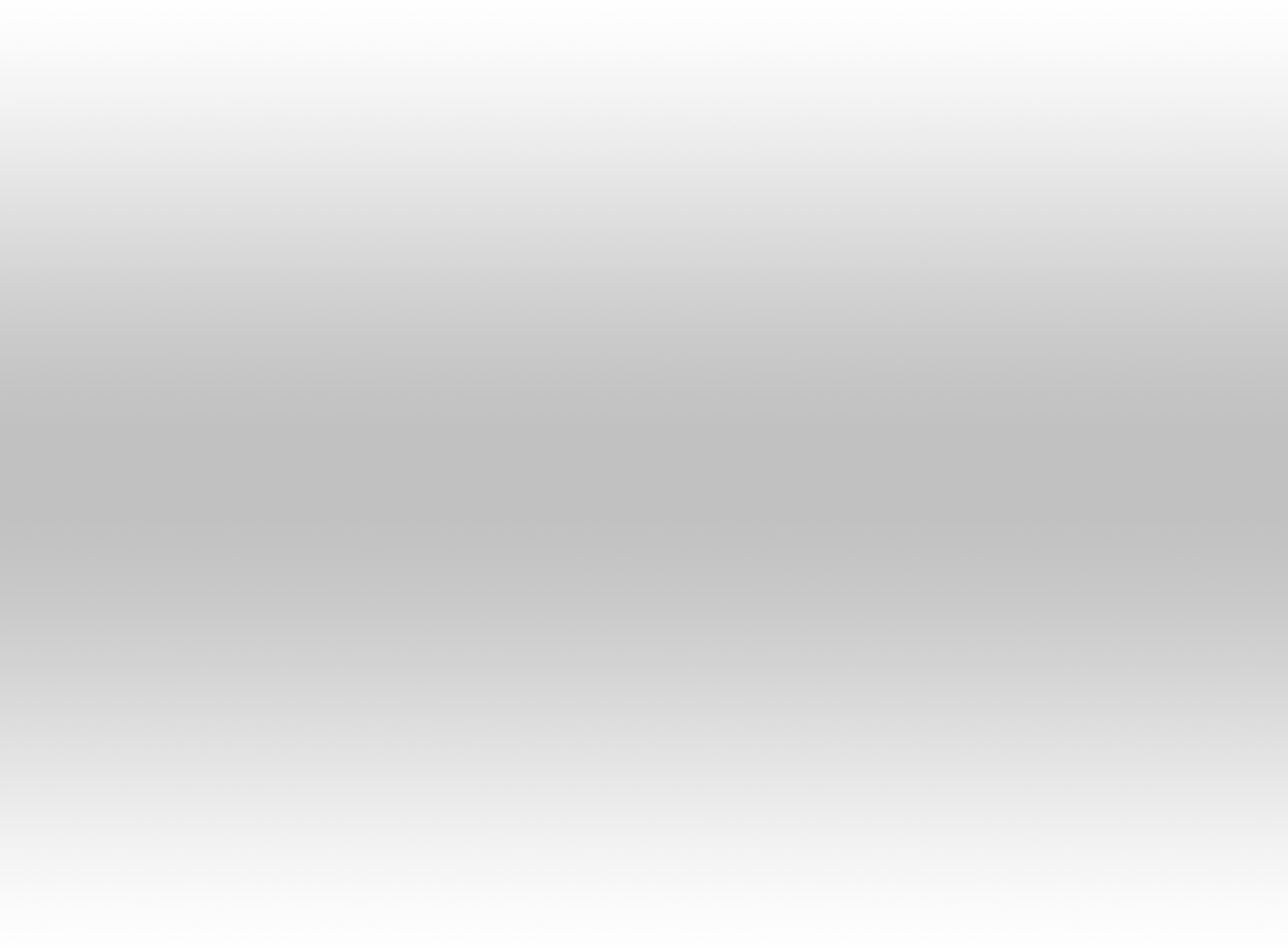 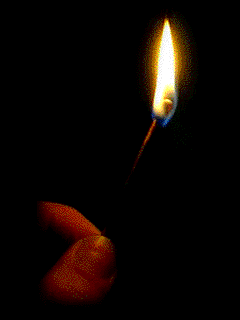 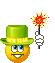 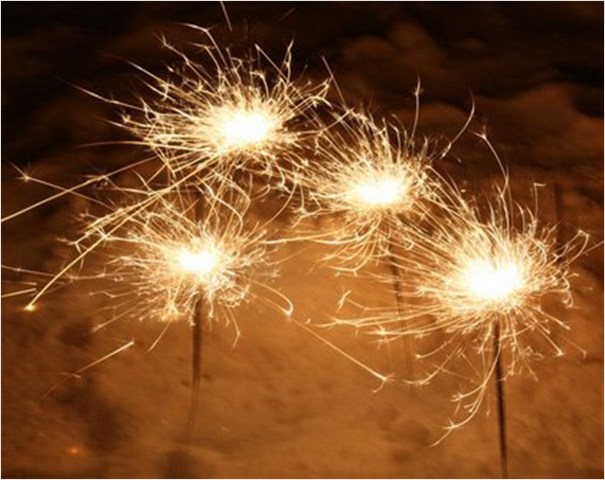 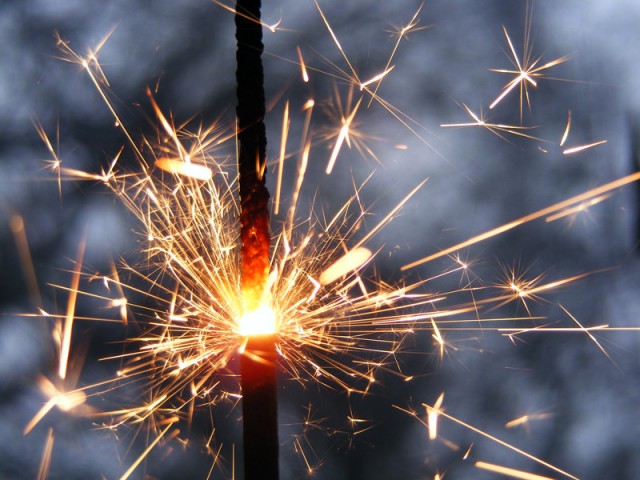 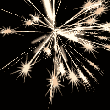 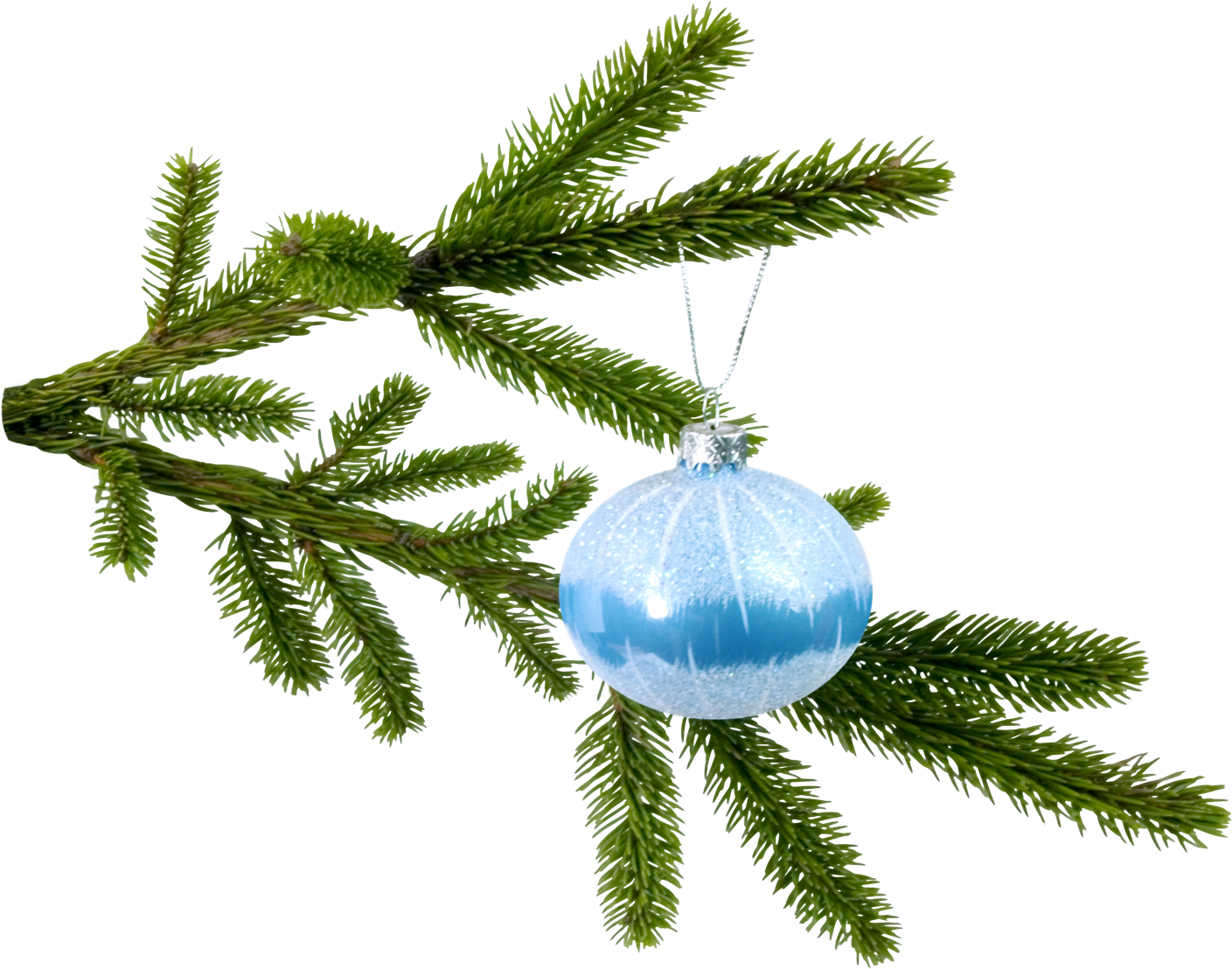 Гирлянды очень украшают елку.  Но  она  может загореться если неисправна.
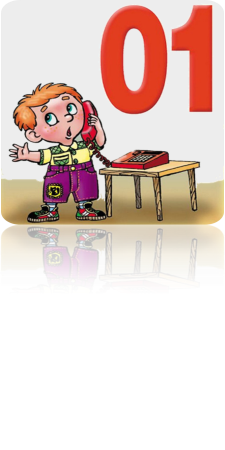 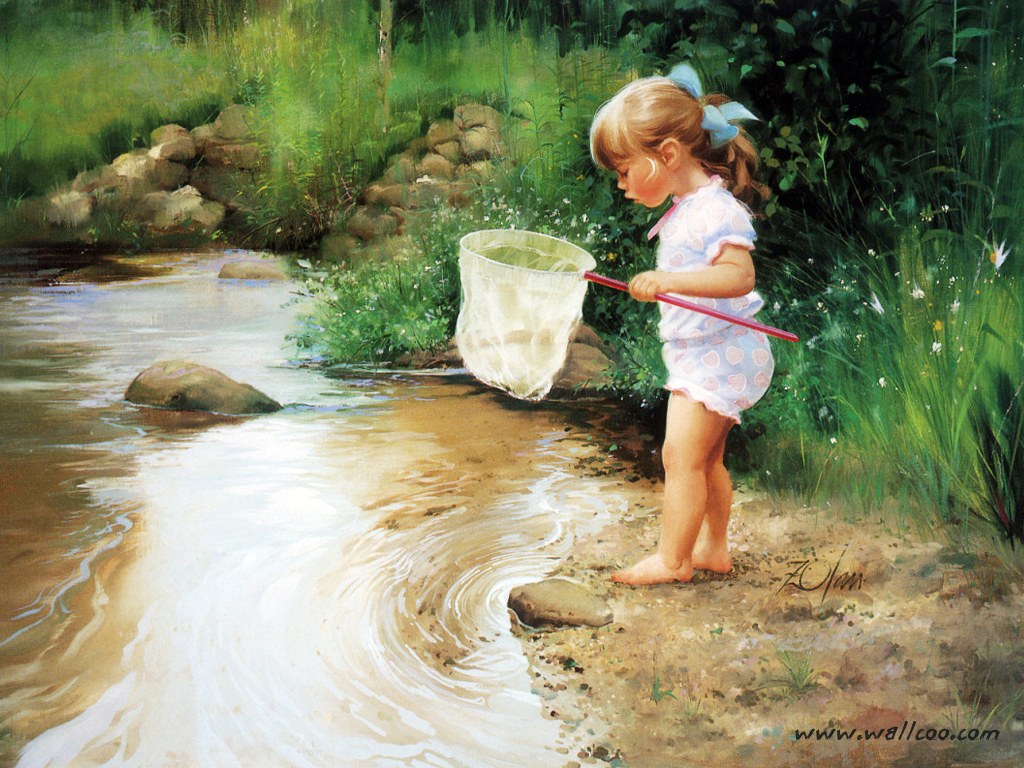 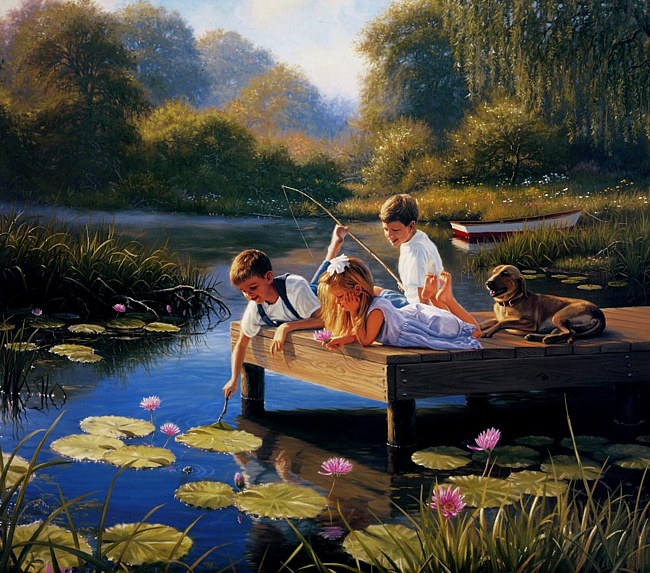 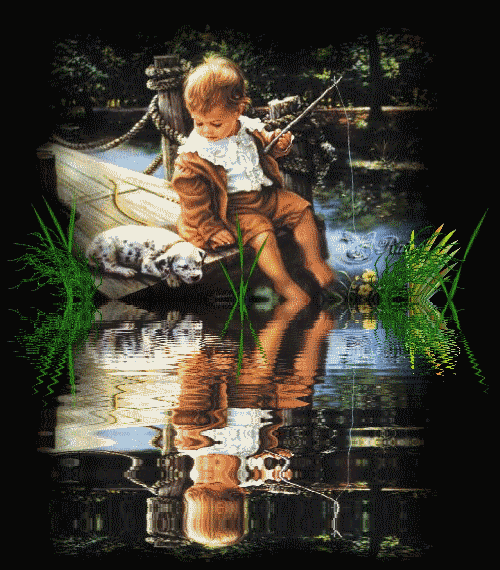 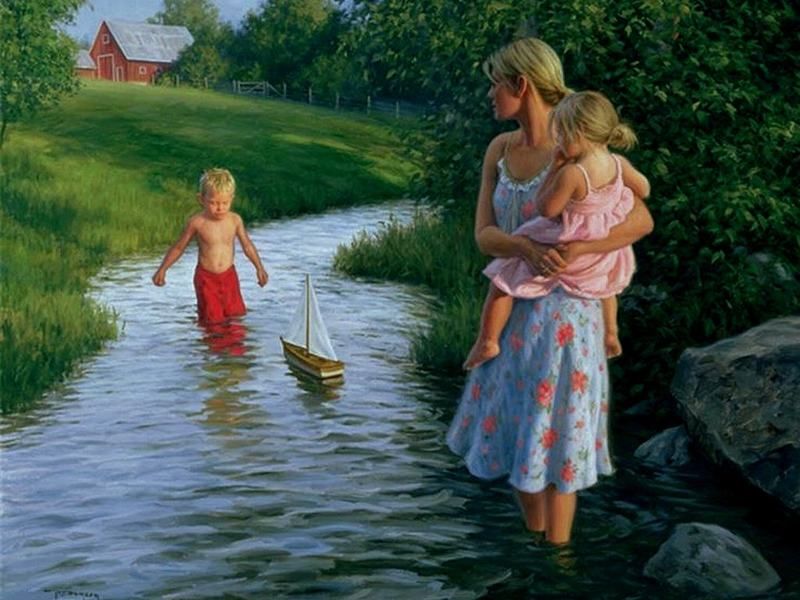 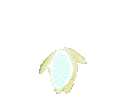 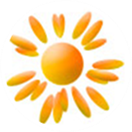 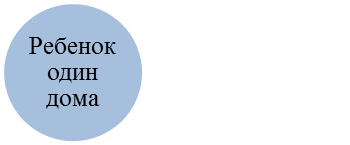 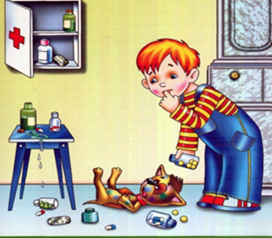 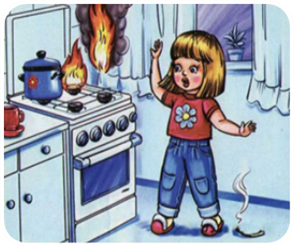 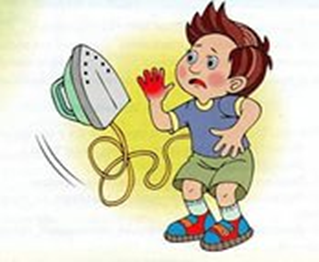 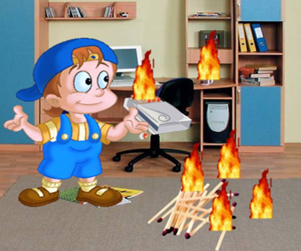 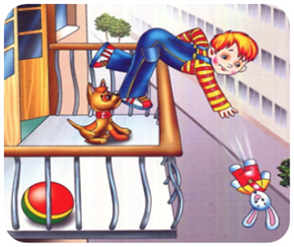 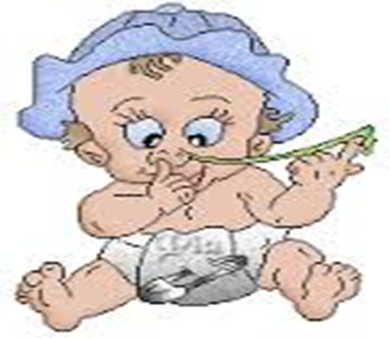 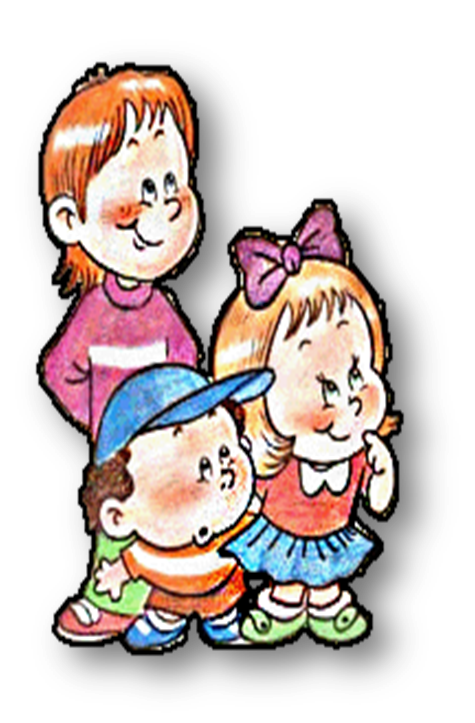 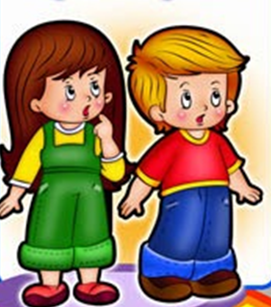 Стоп!
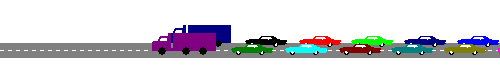 Стоп!
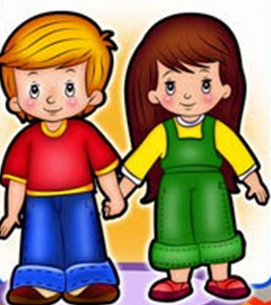 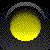 Жди!
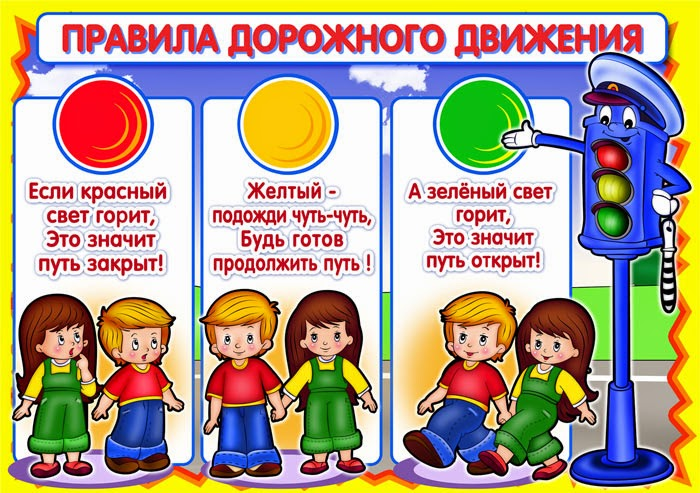 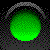 Смело в путь иди!
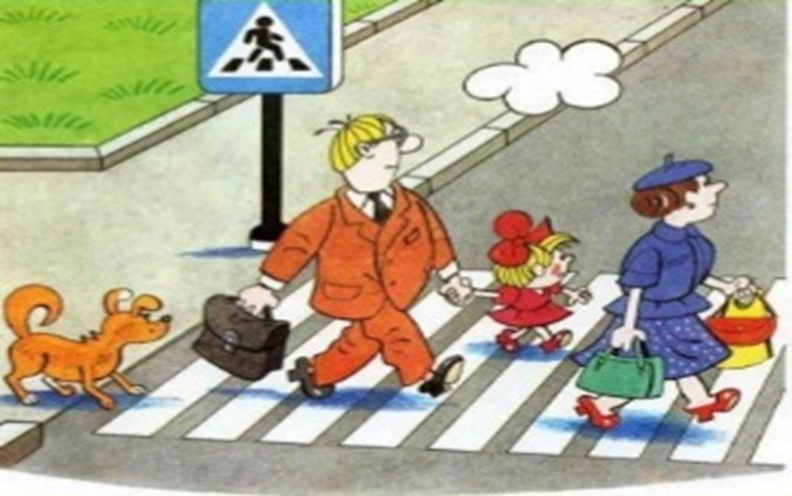 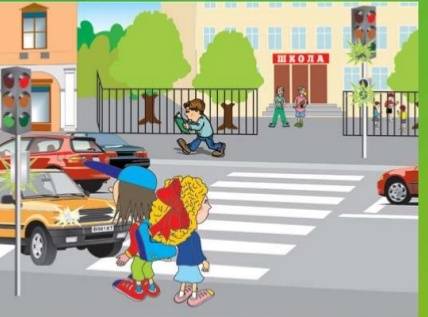 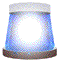 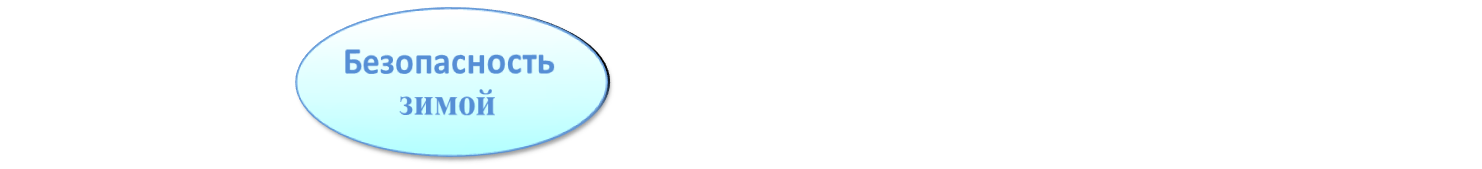 Нельзя: гулять без шапки, на морозе лизать металл, есть снег и сосульки, валяться в снегу, долго гулять.
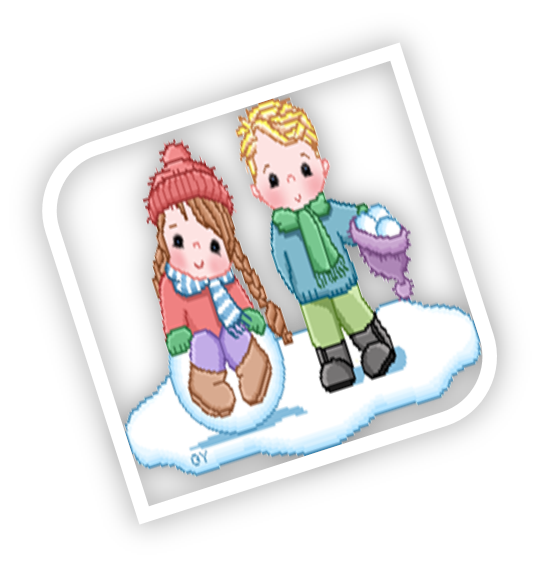 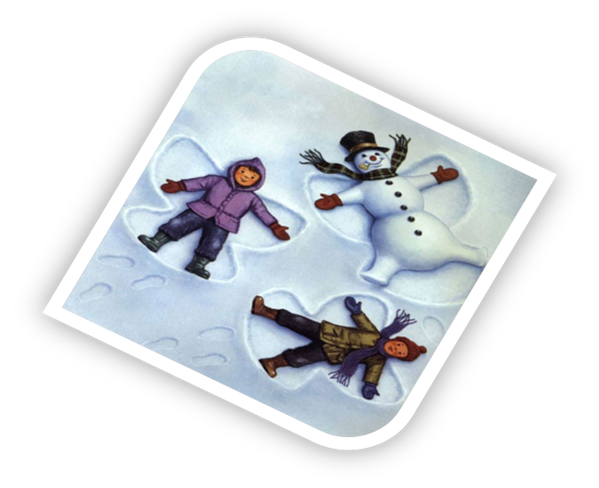 Потому что все это вредно для твоего  здоровья!
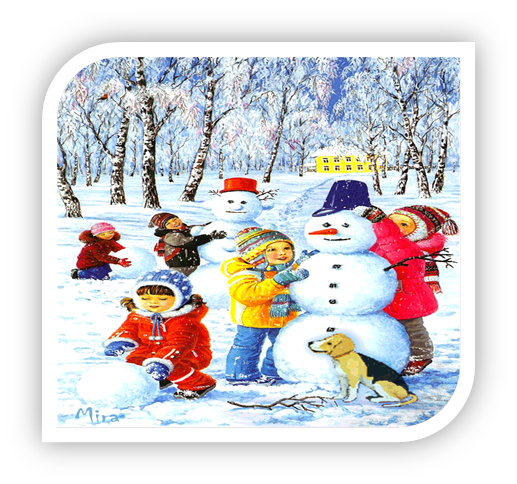 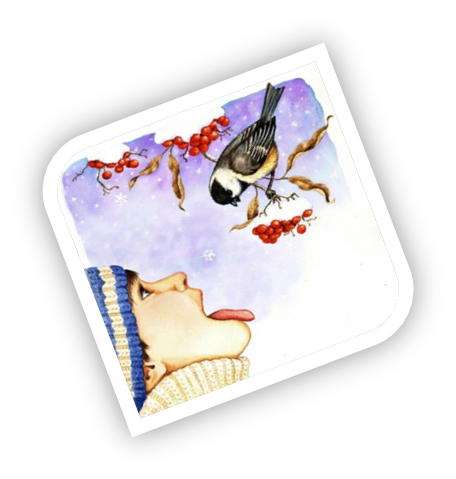 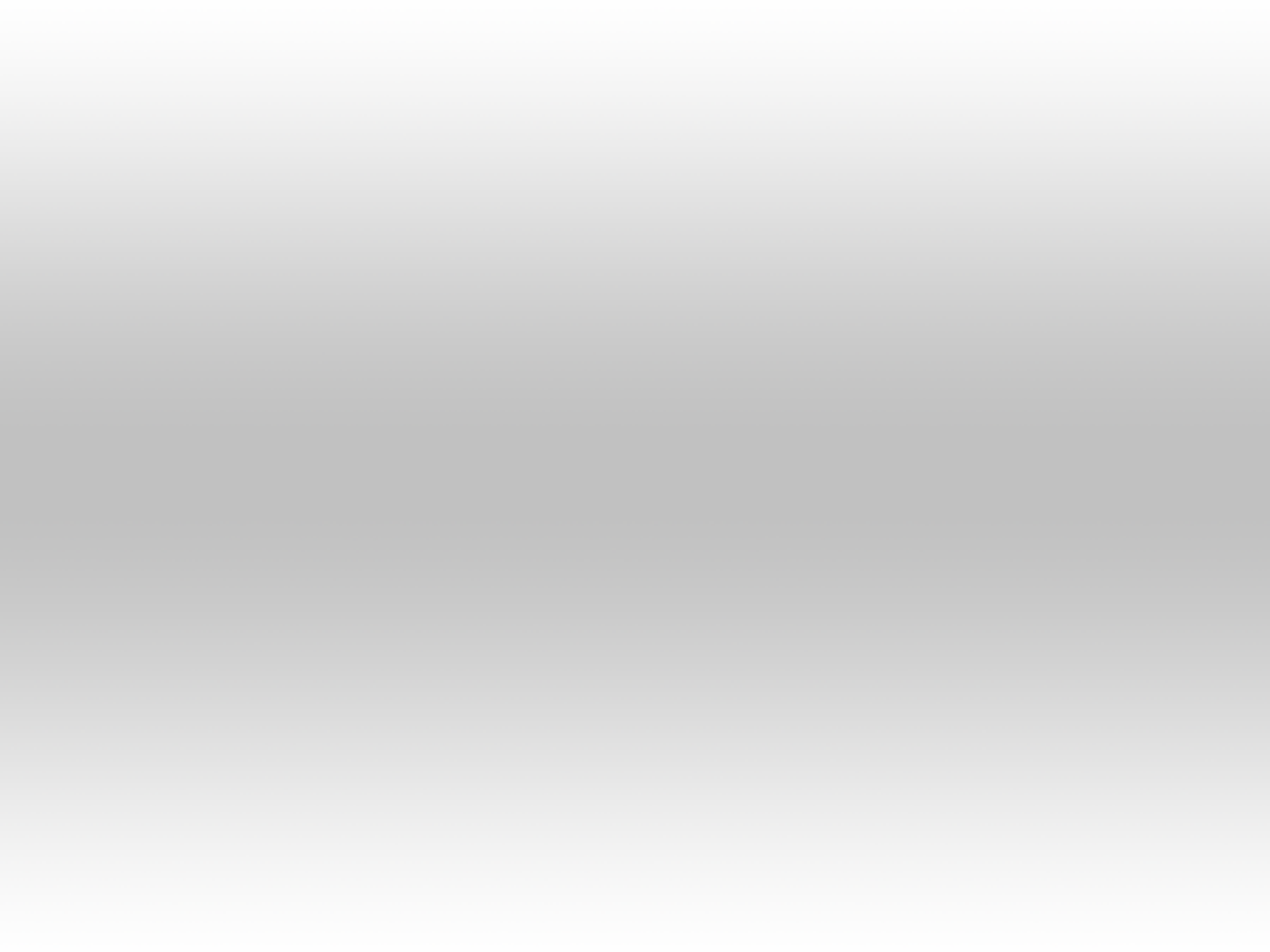 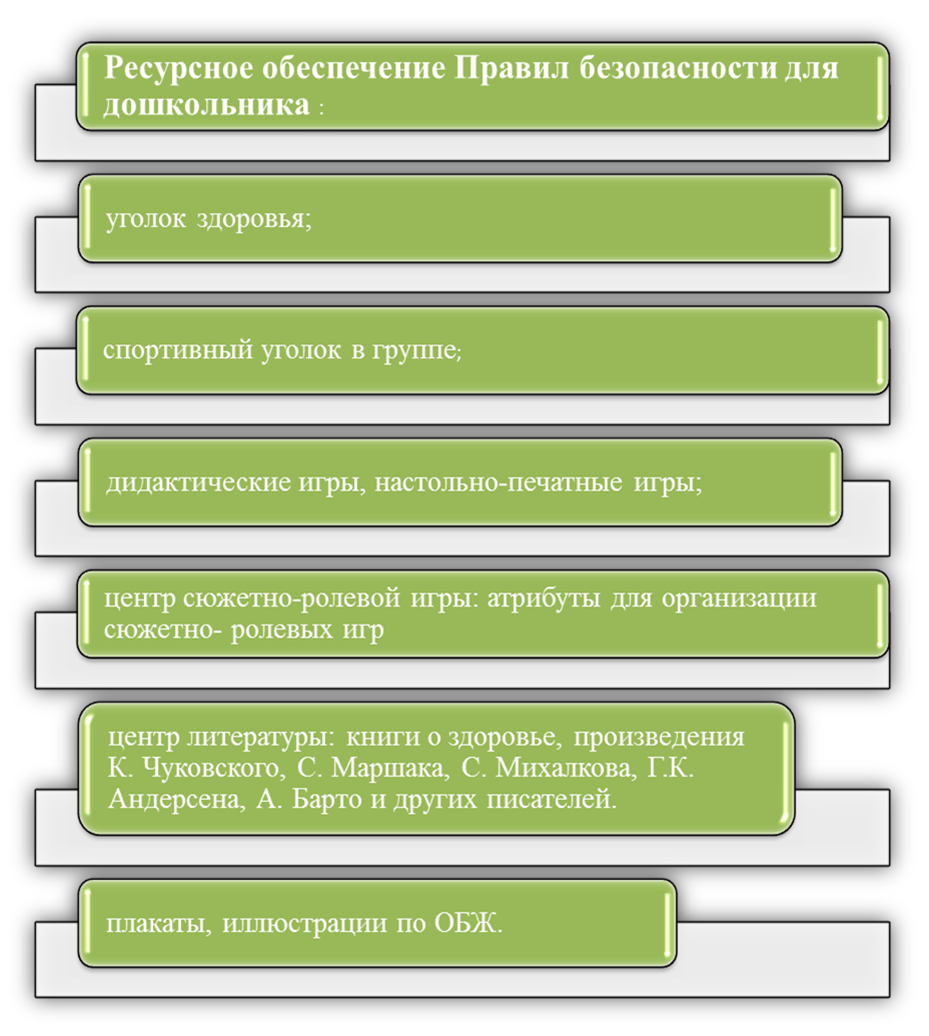 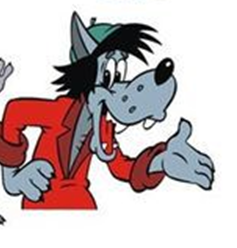 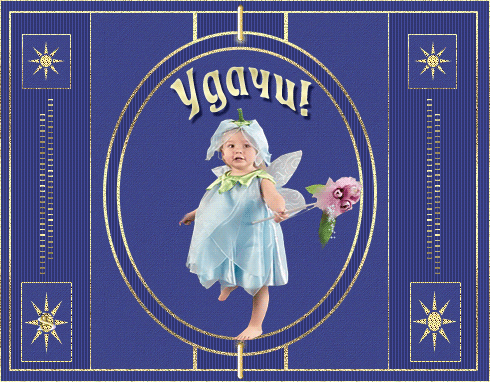 удачи
Счастья,
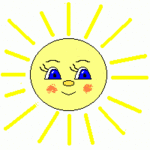 дорогие,
ребята!